Открытый урок по теме: «Еда» в 3 классе \по УМК «Spotlight 3»
Учитель: И. А. Макарова
Цель: обобщение изученного материала по теме «Еда».
Задачи: 
 Учебная: контроль усвоения языкового материала;
 Развивающая: формирование у учащихся  интереса к изучению английского языка;
 Воспитательная: воспитание культуры общения;
 Образовательная: расширение словарного запаса по английскому языку в рамках данной темы.
I like apples,
We like apples,
They like apples too.
He likes apples,
She likes apples, 
It likes apples.
 And you?
What is the odd word?
  Orange, ice cream, apple, bananas;
  Milk, coca-cola, water, chicken;
  Tomatoes, potatoes, lemon, carrot;
  Pepper, watermelon, сherry, avocado.
In my lunch box
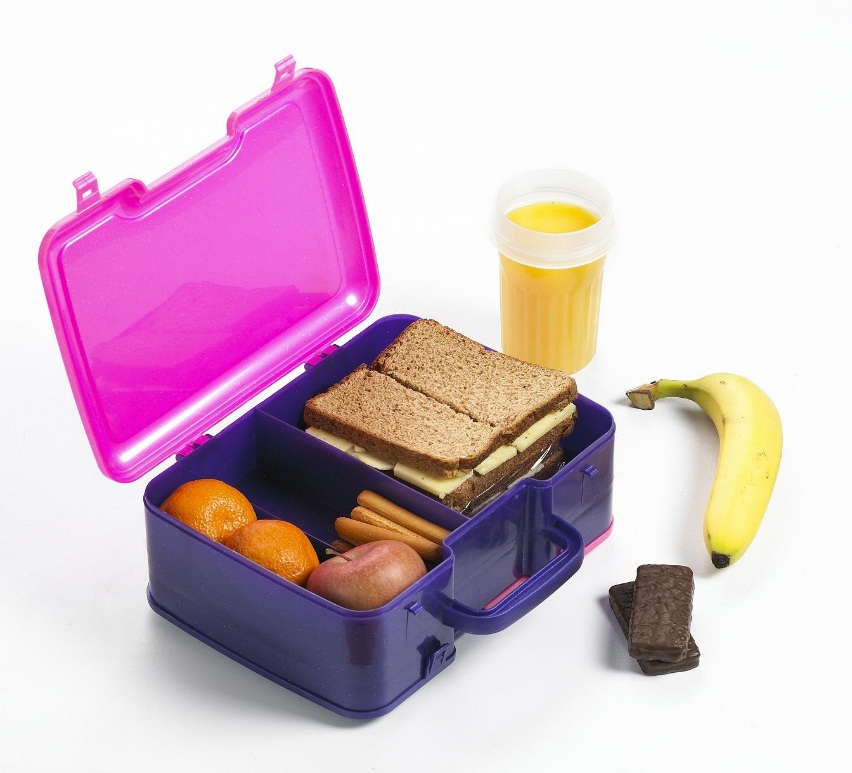 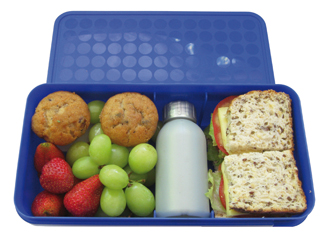 - I’ve got some…
	- Have you got any…?
In my lunch box
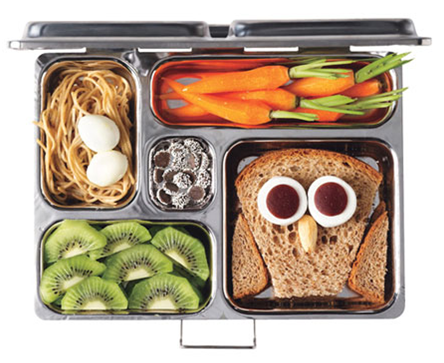 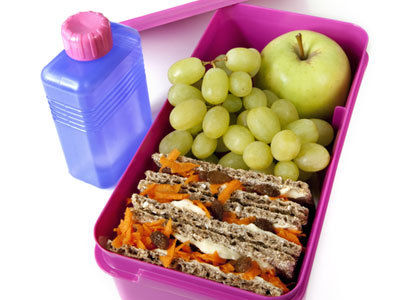 - I’ve got some…
	- Have you got any…?
In America people like fast food.
In Italy people like pasta.
In Japan people like sushi.
Spain is famous for its gazpacho
What is your favorite food?




(students’ own presentations)
Thank you!
The lesson is over.